EE 193 – Embedded Medical Devices
Fall 2023
Tufts University

Instructor: Joel Grodstein
joel.grodstein@tufts.edu

Basics of embedded systems – part 1
Today’s lecture
Main topics:
No keyboard and monitor 
Cross compilers
SRAM, DRAM and flash
Tie-it-together demo
EE 193 Joel Grodstein
A day in the life: SW engineer
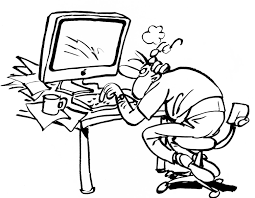 We all program with a keyboard, monitor, mouse & hard drive
EE 193 Joel Grodstein
[Speaker Notes: The picture on the left is just for fun. Really, there’s a big monitor. And a keyboard.]
embedded
A day in the life: SW engineer
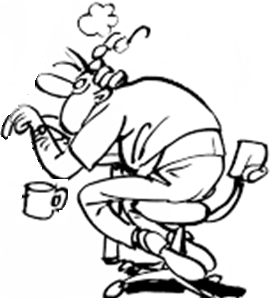 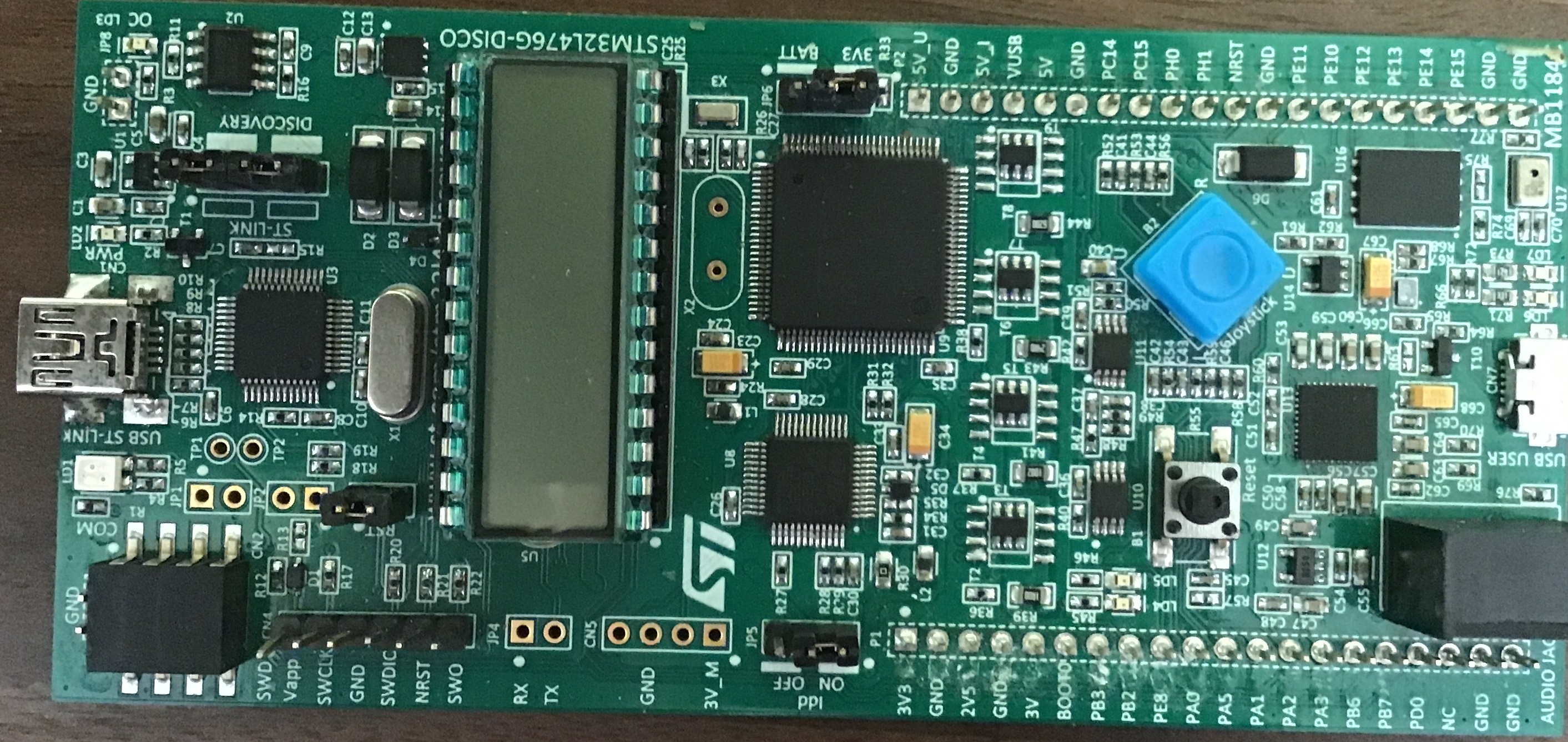 What’s missing in this picture?
No keyboard, or display
At least there are a few LEDs & a 7-seg LCD 
How are you going to debug?
EE 193 Joel Grodstein
[Speaker Notes: At least he still has his coffee ]
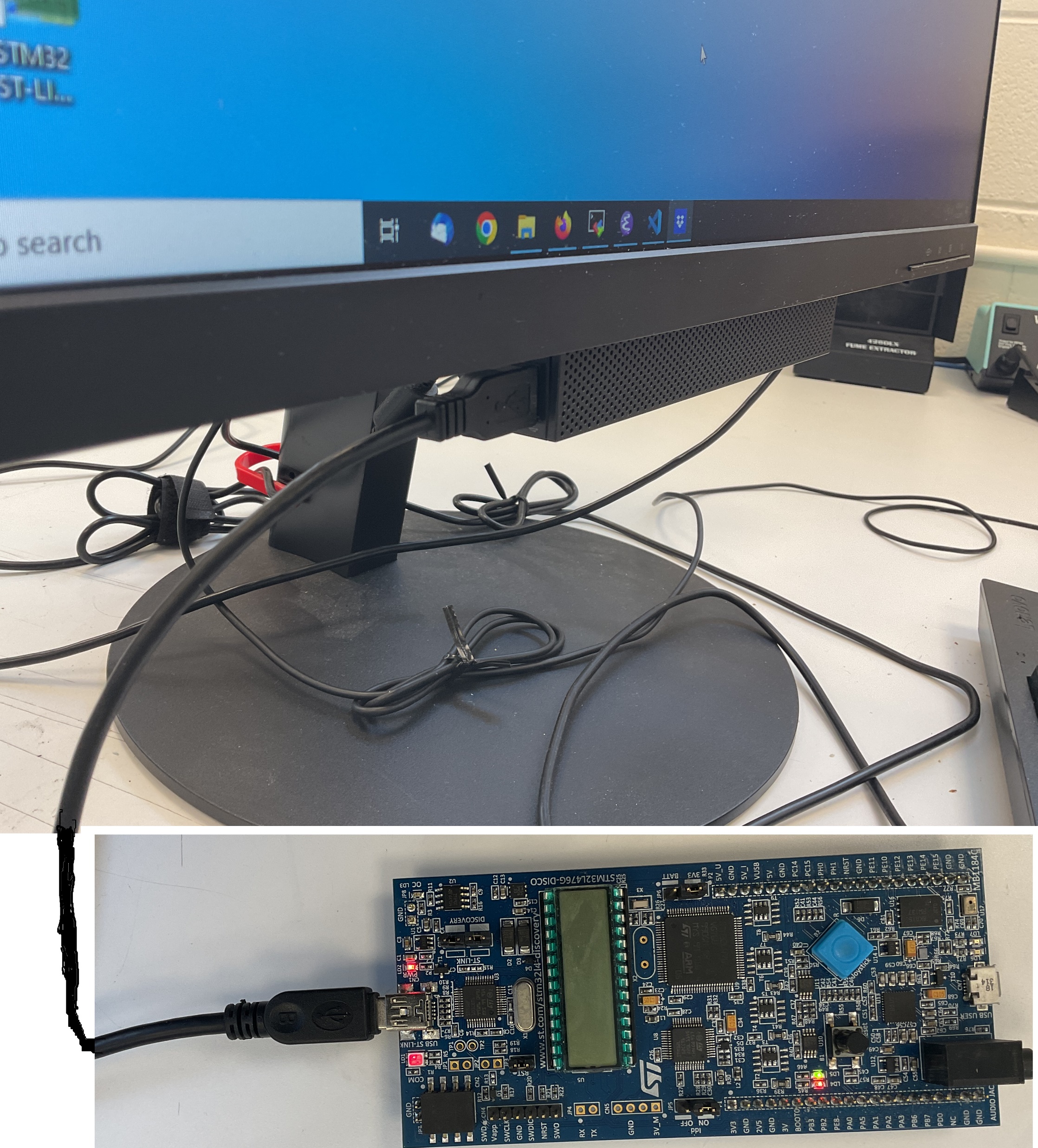 DITL: embedded systems
Answer – you can’t
[Speaker Notes: DITL = Day In The Life]
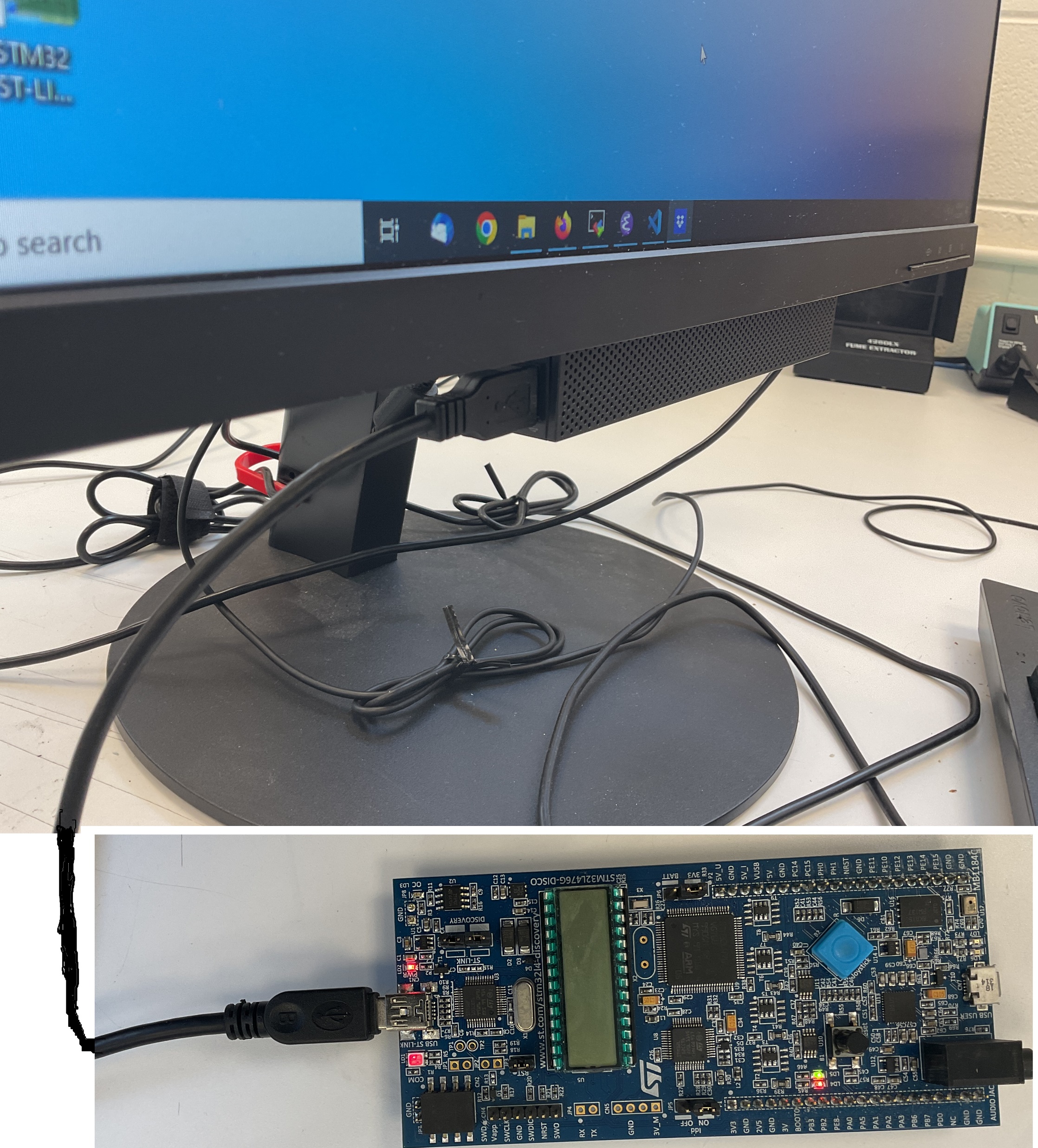 Coding is on the host
Debugging is cooperative
Untether it later 
show them a demo of the program that flashes a different color LED depending on your keystrokes (my UART program)
EE 193 Joel Grodstein
[Speaker Notes: DITL = Day In The Life]
Today’s lecture
Main topics:
No keyboard and monitor 
Cross compilers
SRAM, DRAM and flash
Tie-it-together demo
EE 193 Joel Grodstein
Minor technical issue
Who remembers what a compiler is?
We usually program in a high-level language (e.g., C)
Our laptop probably runs x86 code
A C compiler translates C  (e.g.,) x86
EE 193 Joel Grodstein
Programming for your laptop
Your C program
runs on laptop
is x86 code
compiler
x86 code
The  C compiler is a program written in C/C++; somebody compiled it to x86 to run on your laptop
It spits out x86 code to run on your laptop
What if you have an Apple laptop?
EE 193 Joel Grodstein
[Speaker Notes: Apple laptops use their own custom silicon, which run the ARM instruction set. So just change x86 to ARM.]
Programming for Disco Kit
Your C program
front end
back end
runs on laptop
is x86 code
compiler
Can this run on a Disco kit?
ARM code
x86 code
The Disco kit is ARM based, and cannot run x86 code. Solution?
A cross compiler
Most embedded work is done with cross compilers
EE 193 Joel Grodstein
[Speaker Notes: You don’t always need a cross compiler. We’ll see later that Raspberry Pi is an exception.]
Today’s lecture
Main topics:
No keyboard and monitor 
Cross compilers
SRAM, DRAM and flash
Tie-it-together demo
EE 193 Joel Grodstein
Where does the data live?
My laptop has a 500GB SSD
How much does an SSD cost nowadays?
From microcenter.com, search for SSD
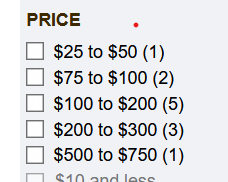 So the sweet spot is $100-$200 (remember, this is probably aimed at PCs)
EE 193 Joel Grodstein
Price breakdown
From digikey.com
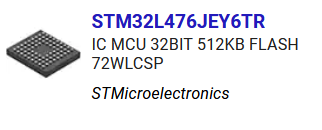 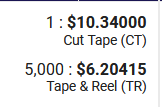 Any issues here?
Spending $100-200 for a SSD with a $6 CPU seems unlikely to result in good market success
EE 193 Joel Grodstein
Price breakdown
Enter the alphabet soup: SRAM, DRAM, NAND/NOR flash, EPROM, SSD & and SD card
Has everybody heard of most of these?
Quick summaries of the differences between them?
EE 193 Joel Grodstein
All about memory
Three common basic memory types: SRAM, DRAM, NAND flash
A ton of other types, including next-generation memories, but these are the most common
EE 193 Joel Grodstein
[Speaker Notes: Why is SRAM reliable? The major reliability issue with SRAM and DRAM is alpha strikes & cosmic radiation. An SRAM cell is reasonably large, so you need a large strike to disrupt it.]
SRAM
Static Random Access Memory
Static = holds memory “forever” 
but it’s volatile: data is lost at power down
Random Acc = can access any location at any time
Most common memory type inside of CPUs (caches, regfiles)
Fastest: SRAM cell access is just a few gate delays (routing data to/from one location in a large array can be much slower)
Highly reliable (as long as power is up)
Least dense
EE 193 Joel Grodstein
DRAM
Dynamic Random Access Memory
Dynamic = data value eventually leaks away DRAM needs a controller that refreshes it “occasionally”
Random Acc = can access any location at any time
Cell is smaller than SRAM  denser, cheaper, slower, more vulnerable to particle strikes
Volatile, just like SRAM
Most common use: main memory for your laptop
Less common in the embedded world
EE 193 Joel Grodstein
NAND flash
One technology with many applications
USB thumb drive, SD card, SSD (solid-state drive) all use NAND flash
How can that be?
The quality and speed of the electronics around the flash can differ vastly
Nonvolatile: data lasts after power is removed (10+ years)
Not random access – can only erase an entire sector. Works best for accessing contiguous blocks of memory
Only about 500-50K writes/sector before it dies. Then what?
USB thumb drives: mostly just die (would that be OK for med. equip?)
SSD: spare memory banks, swap them in, + sophisticated remapping so there aren’t “hot spots”
Flash on our board = typically in between
EE 193 Joel Grodstein
[Speaker Notes: There’s also NOR flash, but it isn’t used much nowadays.
Replacing an implanted medical device when the memory stick dies would require surgery ]
Pros/cons
What are good uses of each?
EE 193 Joel Grodstein
[Speaker Notes: Cheap flash is slower than good flash because there’s lots of delay in the cheap electronics around the memory cells themselves (e.g., slow/narrow busses).
Similar for errors: good flash and DRAM have lots of ECC & spare banks.
Cheap flash is the densest because they don’t worry about EEC & spare banks .]
Today’s lecture
Main topics:
No keyboard and monitor 
Cross compilers
SRAM, DRAM and flash
Tie-it-together demo
EE 193 Joel Grodstein
Disco kit
STM32L476
Laptop
ARM core
128KB SRAM
Intel CPU
16 GB DRAM
USB
1MB flash
500 GB SSD
A few peripherals
Lots of peripherals…
Big battery
Initial programming: use the host interface
Cross-compiler on the host
Send executable to Disco flash over USB
Runs on the Disco kit (can use USB for debug, or not)
Small + cheap  drives some “weird” decisions
EE 193 Joel Grodstein
[Speaker Notes: The Disco kit is a small, cheap system that is very limited. This will drive many seemingly-weird decisions.]
Disco kit
STM32L476
Laptop
ARM core
128KB SRAM
Intel CPU
16 GB DRAM
USB
1MB flash
500 GB SSD
A few peripherals
Lots of peripherals…
Big battery
Little battery
When you’re done with debug, disconnect USB
Disco kit is now standalone
But it got power from host over USB!
EE 193 Joel Grodstein
[Speaker Notes: The Disco kit is a small, cheap system that is very limited. This will drive many seemingly-weird decisions.]
Detailed demo
Show the UART demo again. This time, at each stage (build, flash, run) show what’s traveling over USB and what’s stored in Disco flash
Then disconnect the board to see it die (no power!)
EE 193 Joel Grodstein